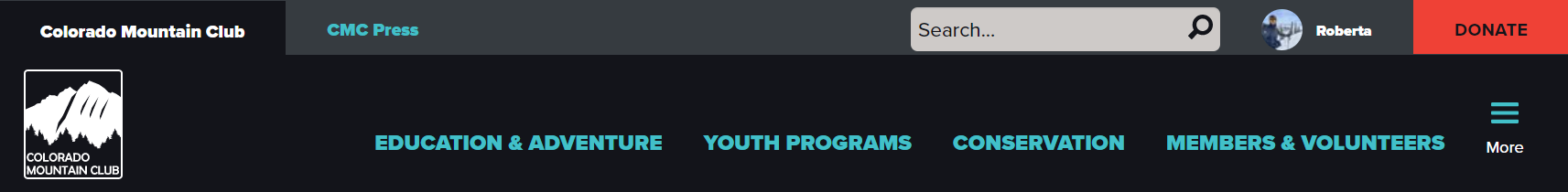 Website Tips & Tricks
Training 5
How to utilize filters 
on “Find Routes & Places” and “Find Trips”
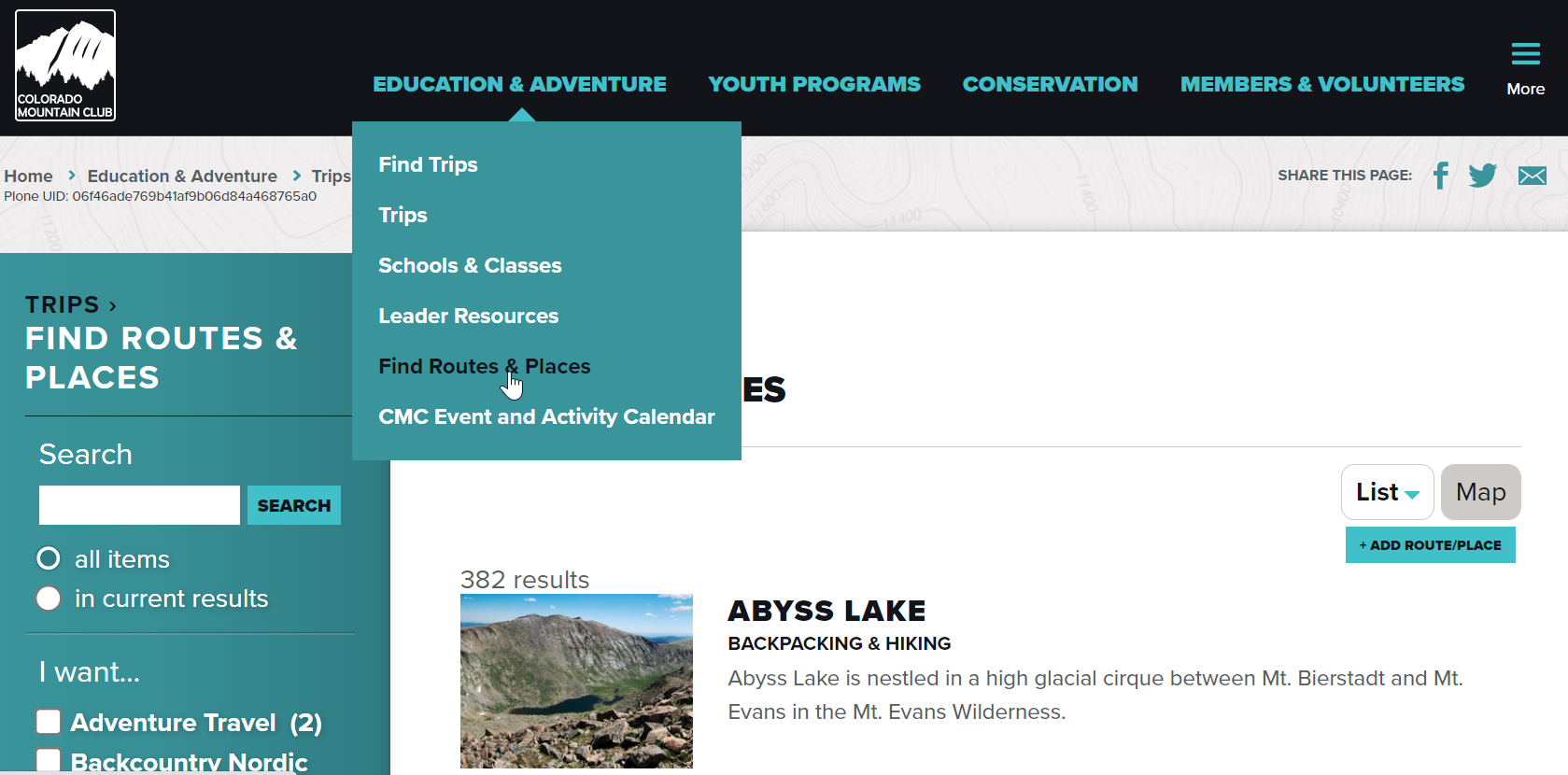 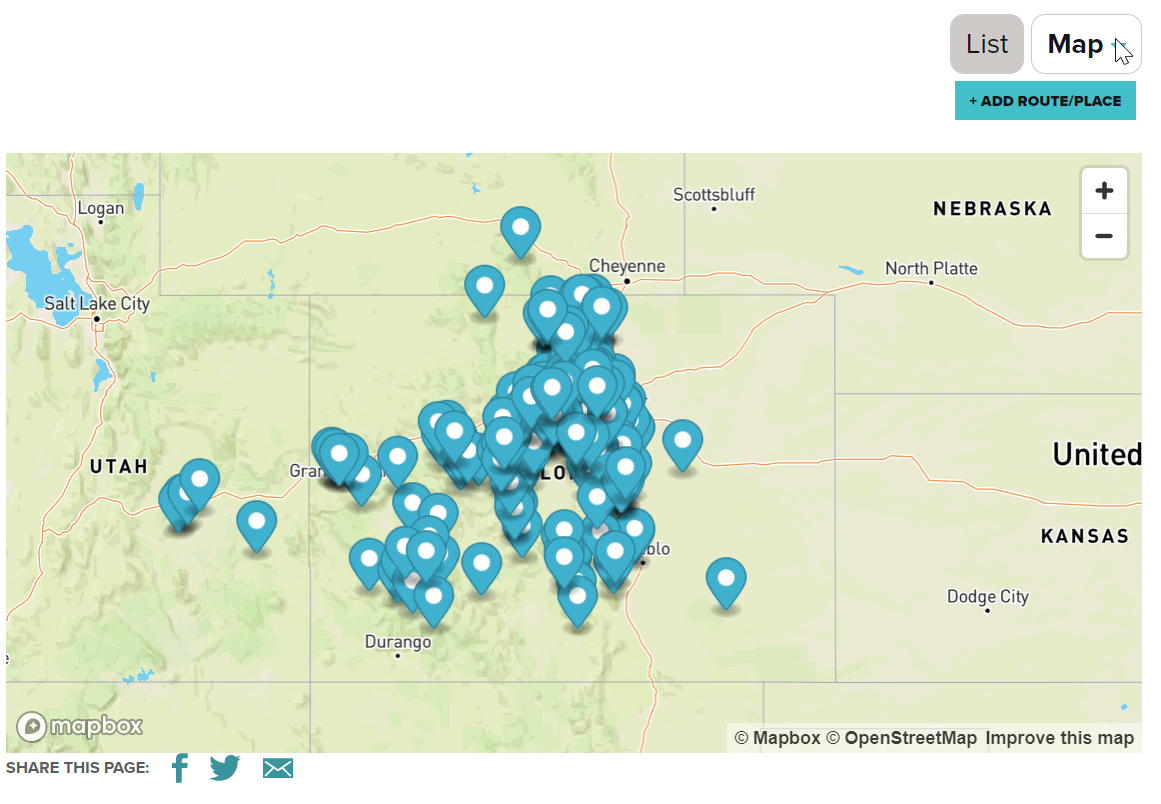 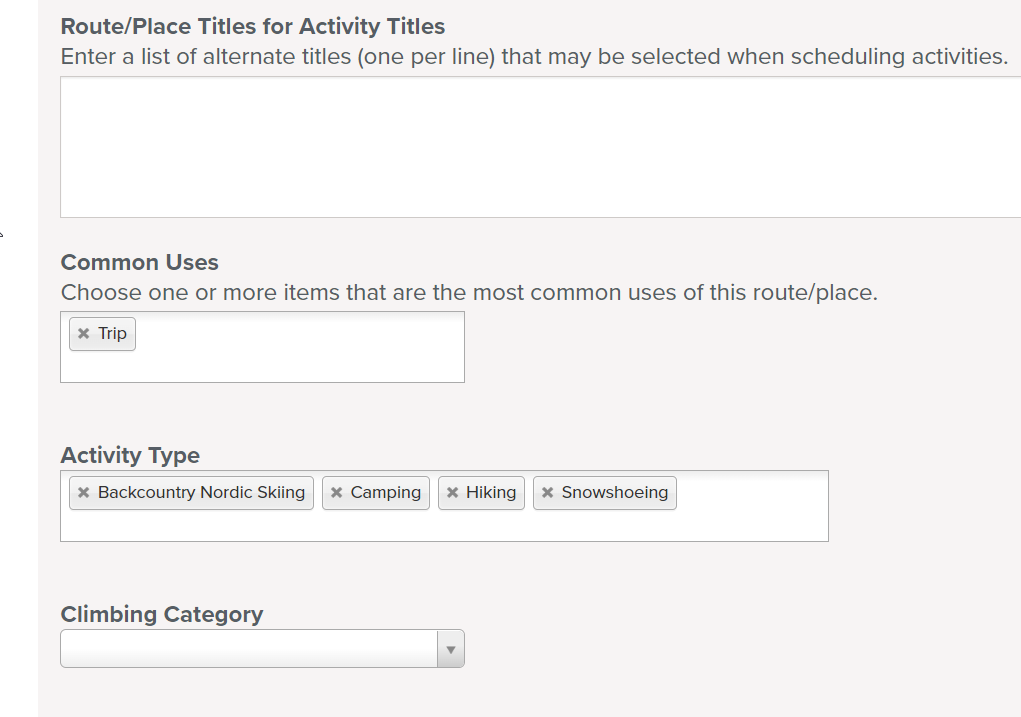 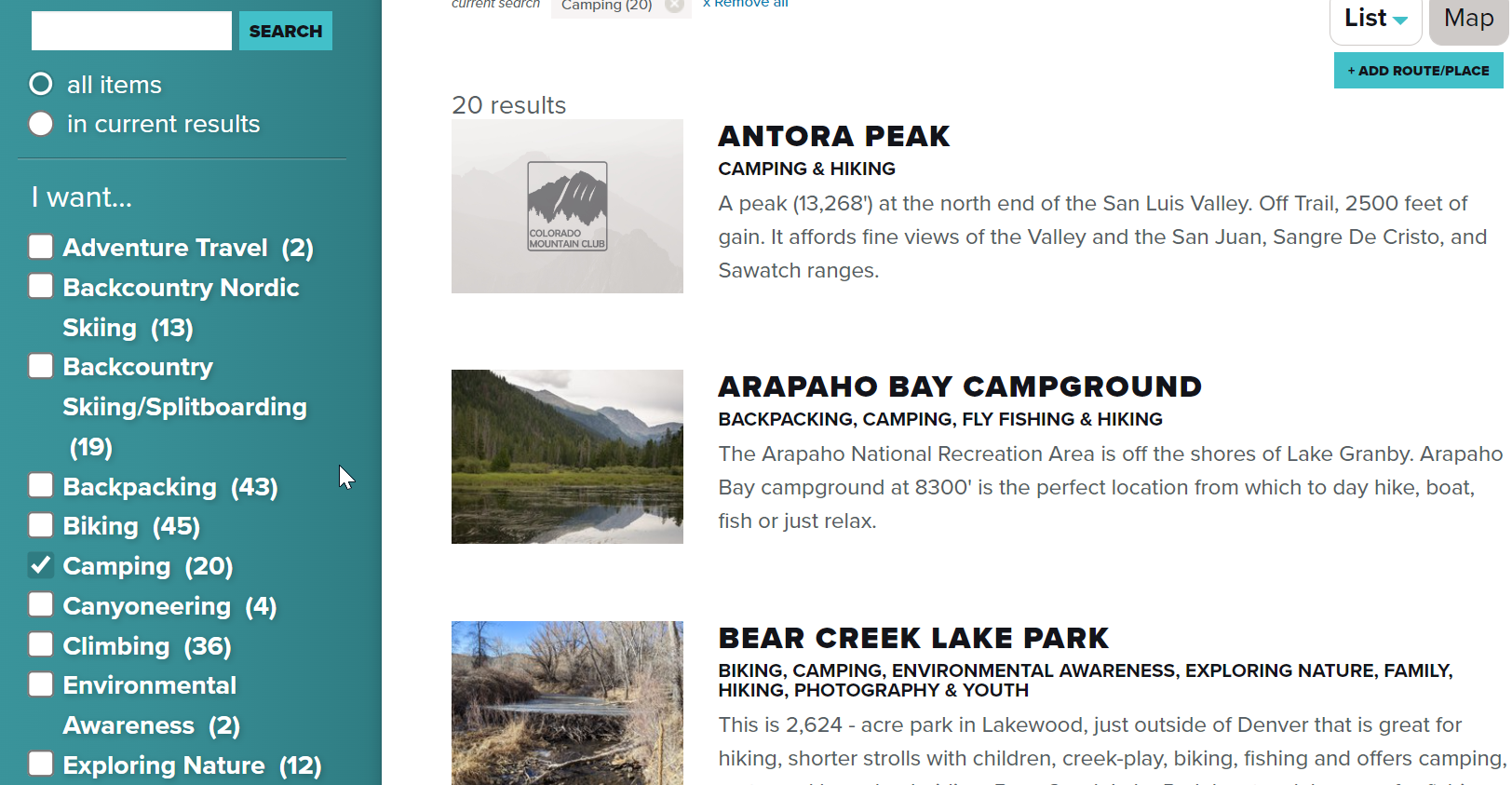 Filter by Activity Type
The activity type is noted in bold under the title
Activity types are entered by the creator of a R&P
Advanced Search Options
Refer to the new Difficulty Rating system to classify the R&P as Easy, Moderate, Challenging, or Difficult 
This will become a drop-down list in R&P and all current R&P will be reviewed and edited to follow this system
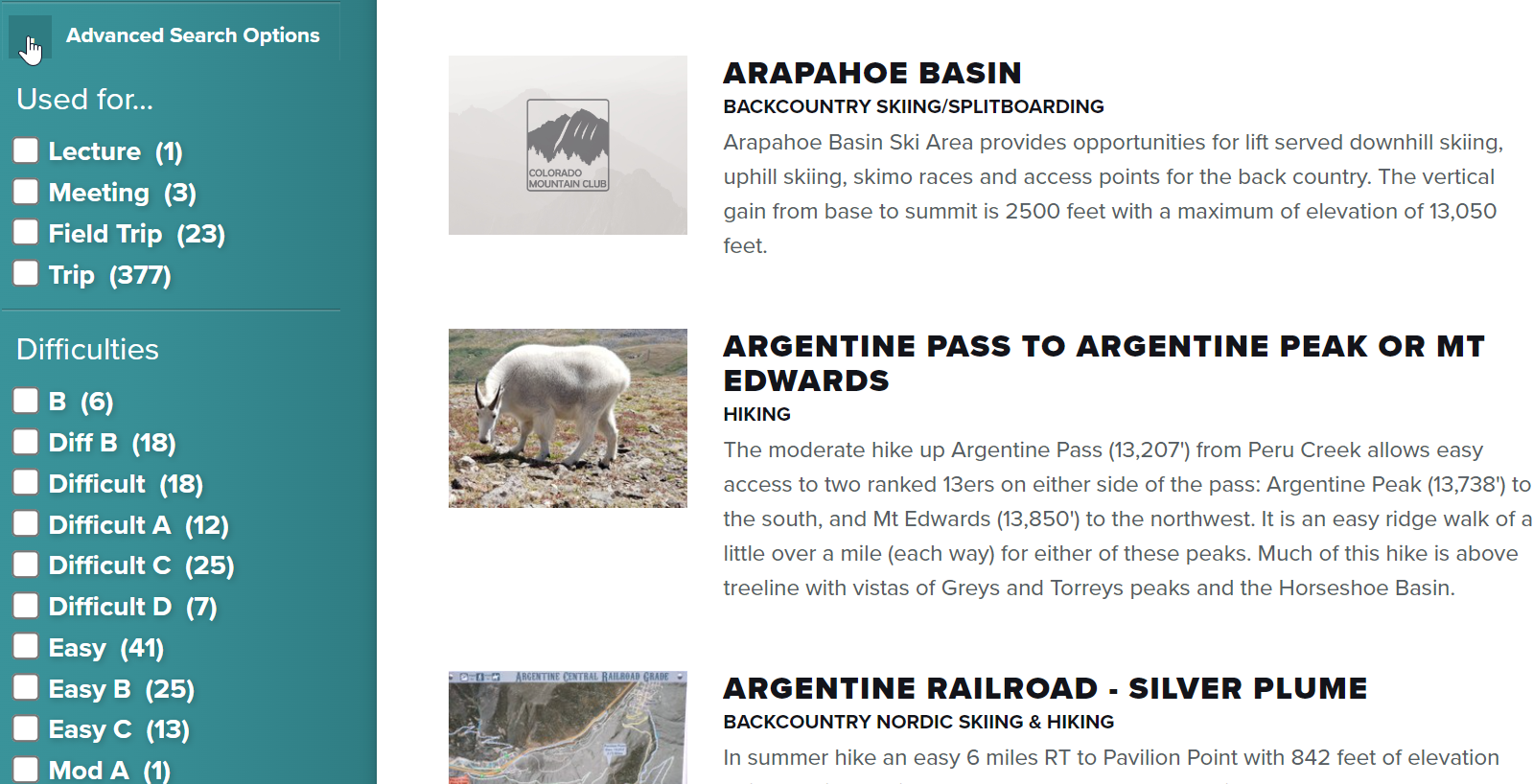 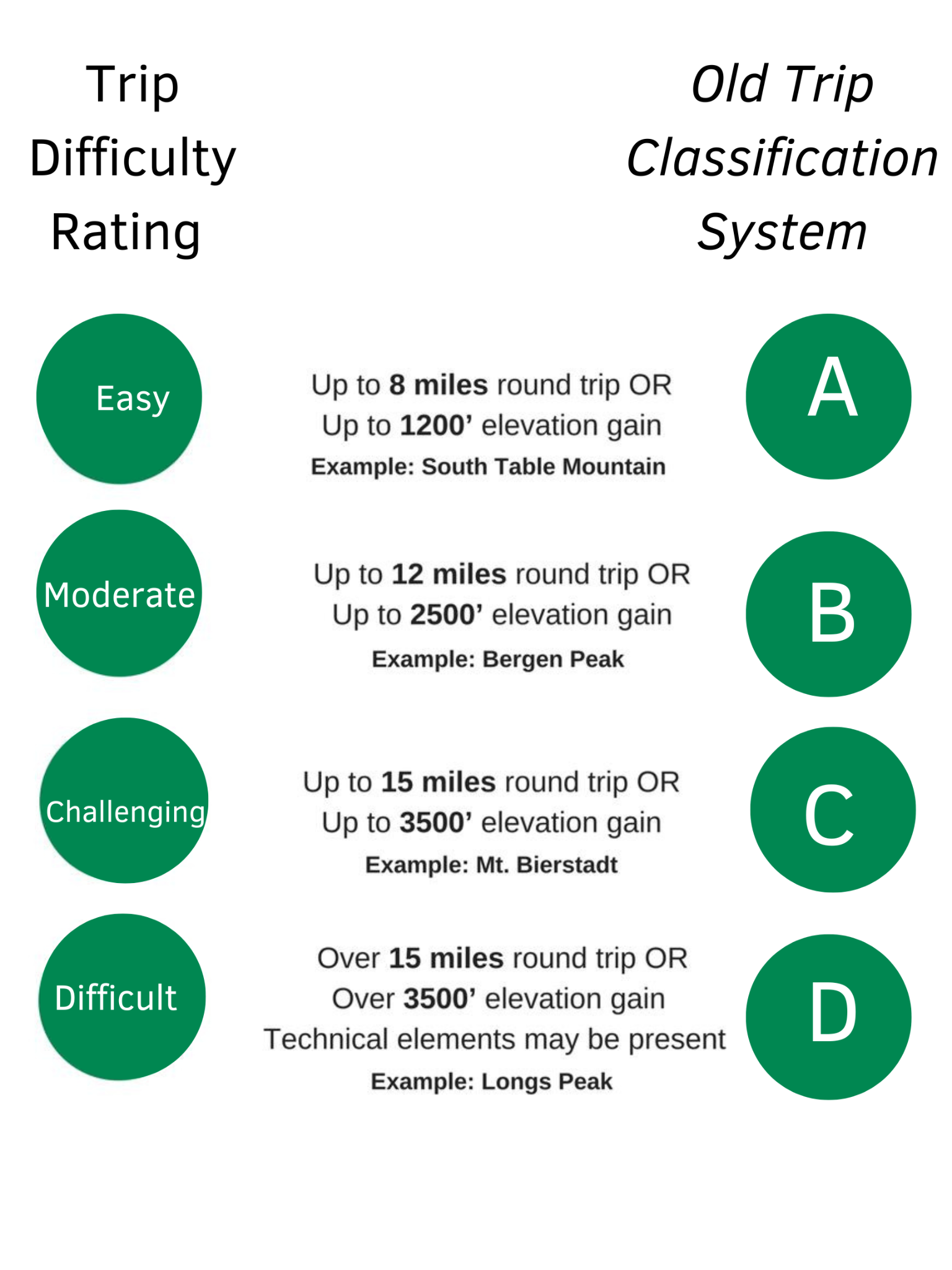 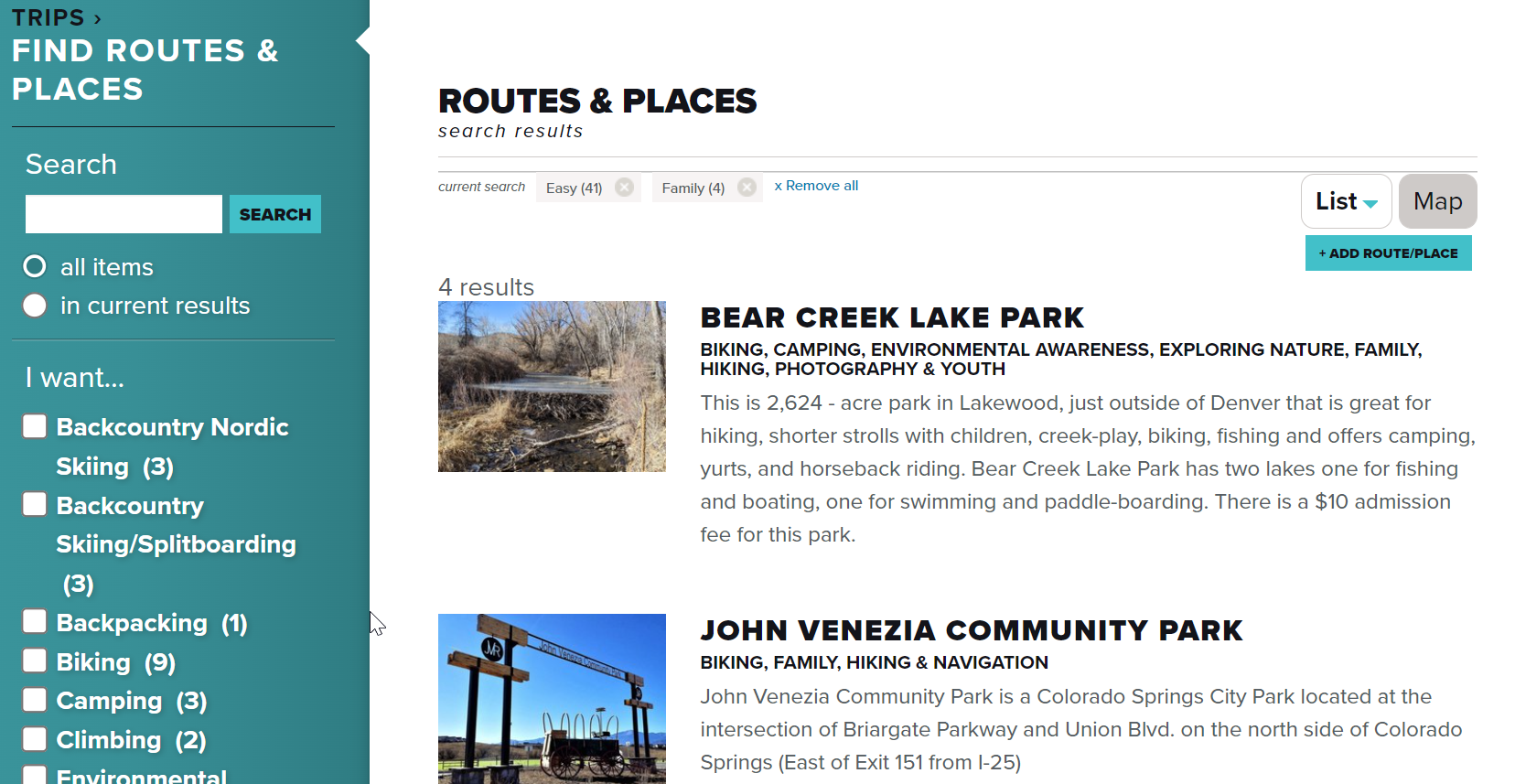 Filtering Routes & Places helps leaders/instructors choose where to lead their activity.
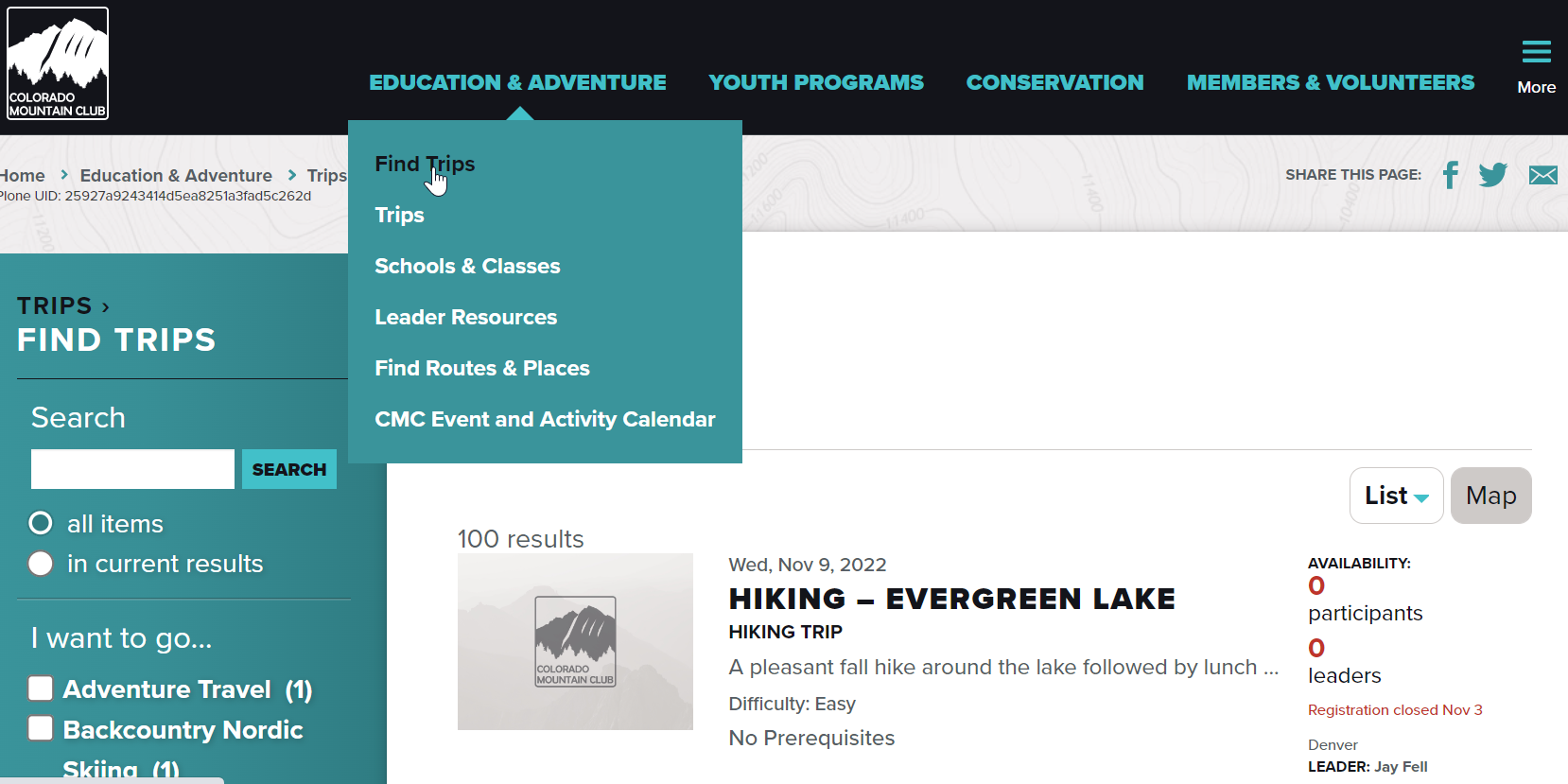 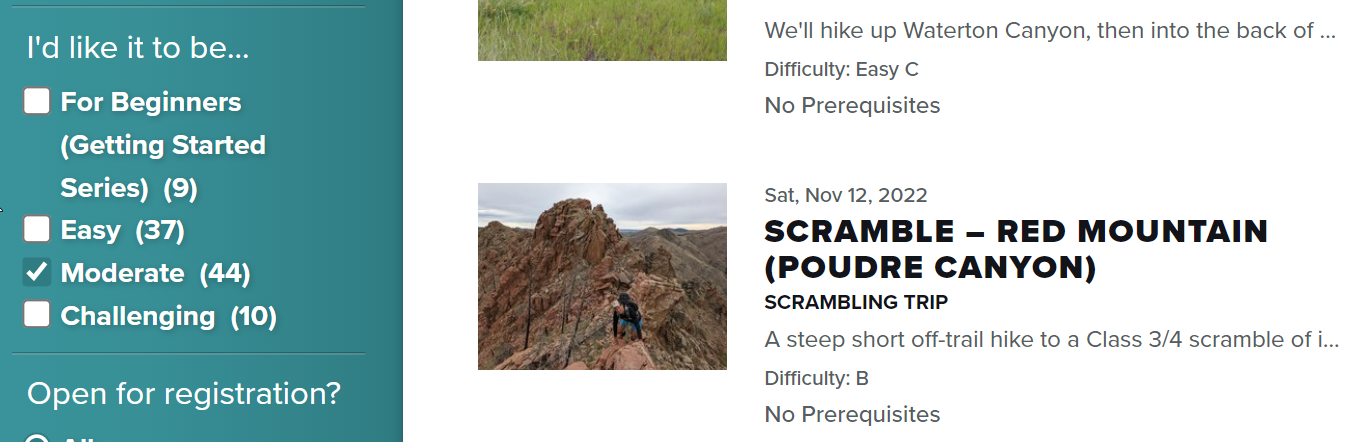 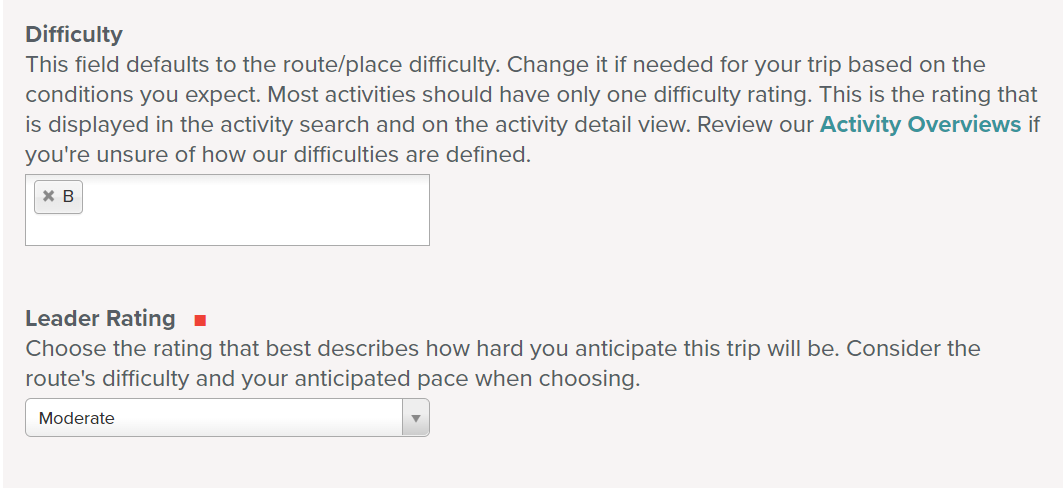 I’d like it to be…describes the trip

Difficulty: describes the route (from R&P)
Leader Rating: describes your trip

This is confusing…
eliminate Leader Rating
standardize Difficulty rating
keep filter
Advanced Search Options
Difficulties under Advanced Search Options is describing the difficulty of the route
This filter will be removed
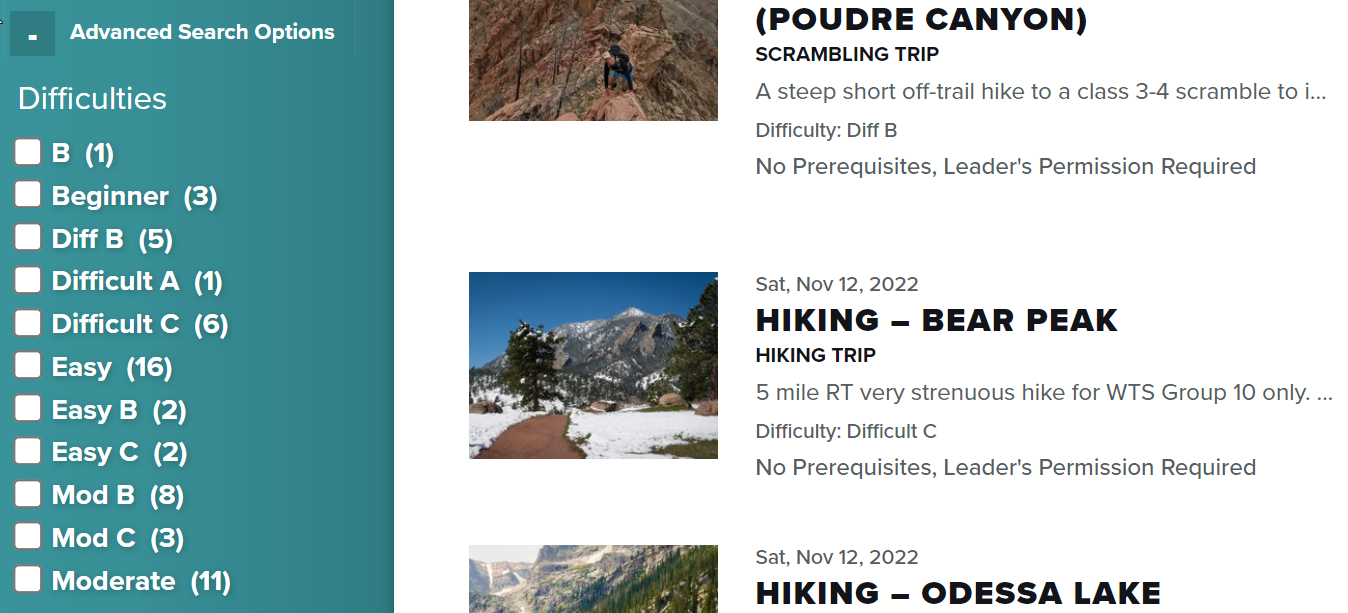 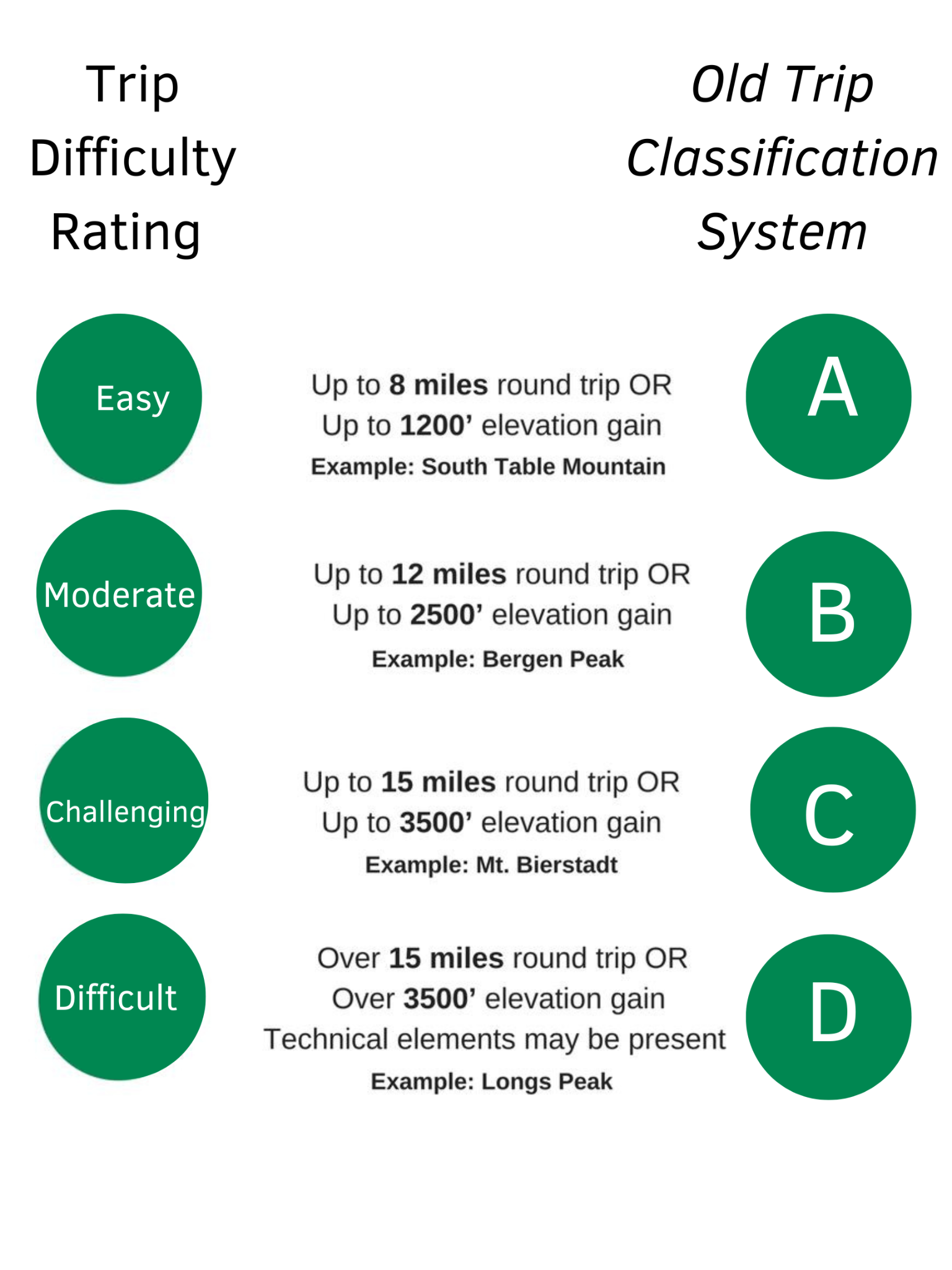 More fun filters
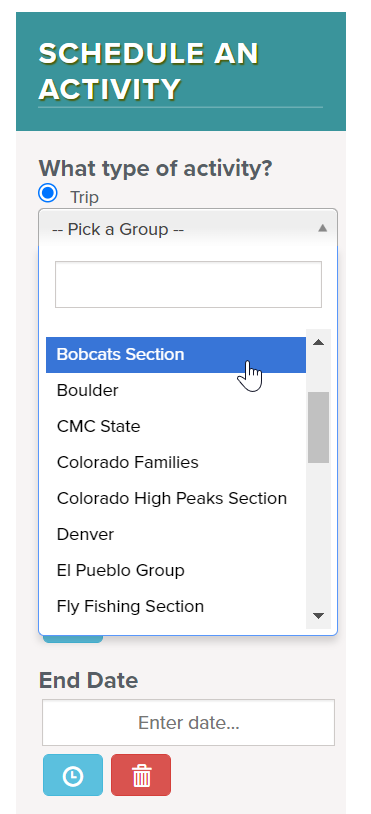 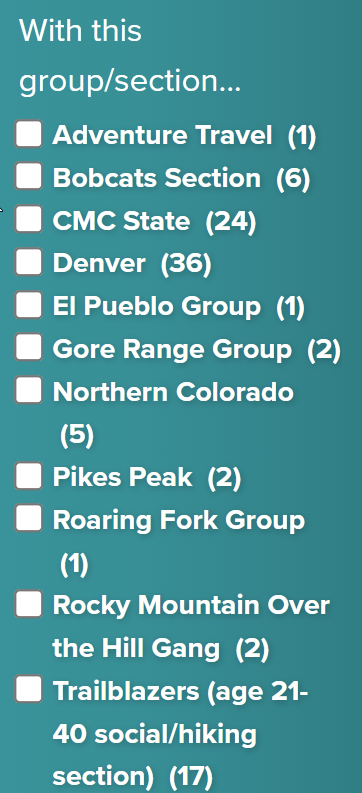 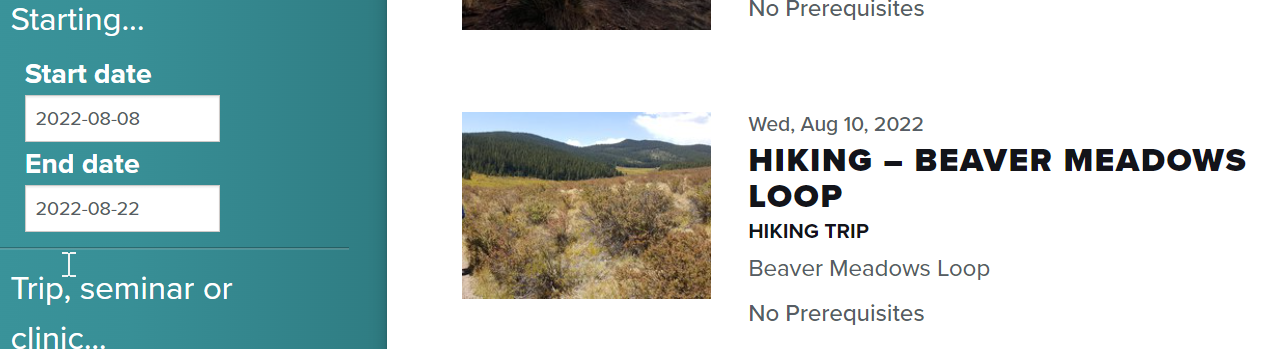 Did you know you can search for past trips? 


You can filter by the sponsoring Group/Section
This is determined when a leader schedules an activity.
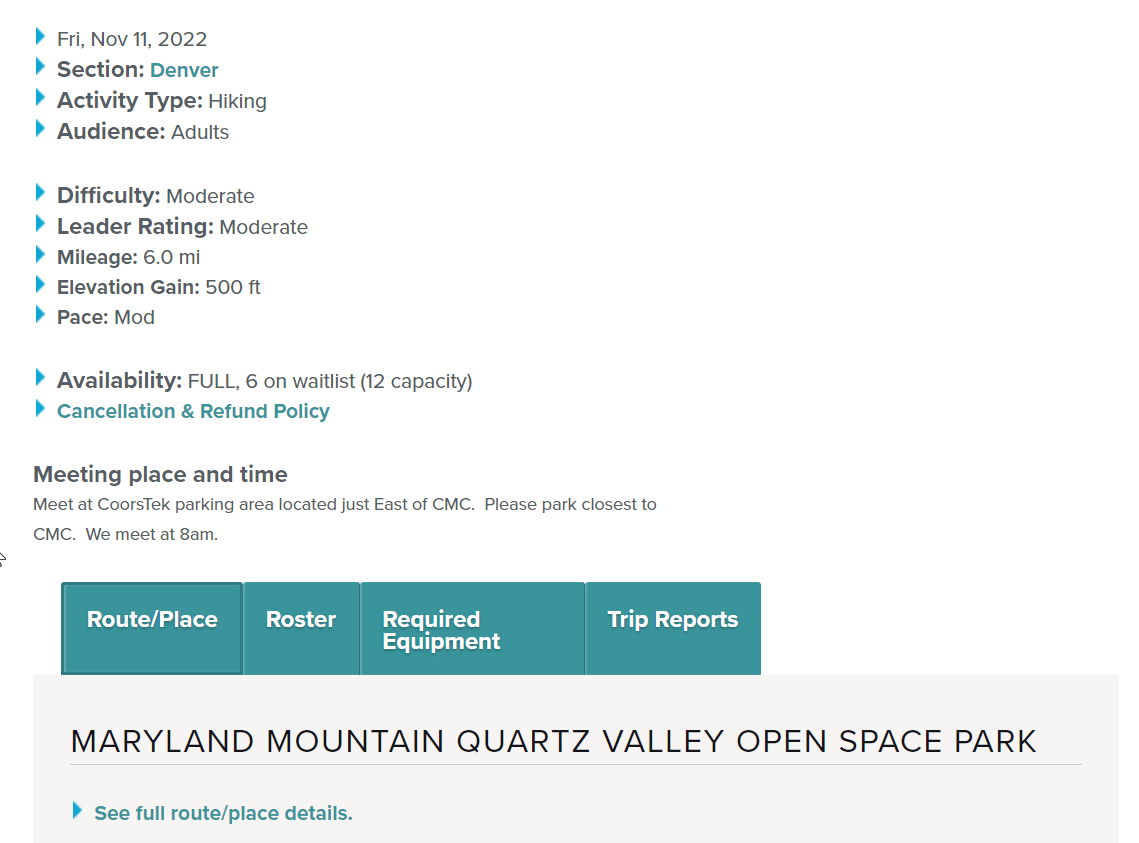 This information is also available within the scheduled activity. You can also click on the Route & Place to see more details there.
Additional Resources
Badge Request Form
https://docs.google.com/forms/d/e/1FAIpQLSdIIzru9pc6Wr3GwjHRS0Q1olnJbwgkXHyyaRMwlGWhcxTW0w/viewform 
Website questions or concerns for the Education Team
https://docs.google.com/forms/d/e/1FAIpQLScMAfOM4tg_7PhhBqhKggY8q8-dls9w2jfmQUOtx8SATNK-bQ/viewform?usp=sf_link
Leader Resources
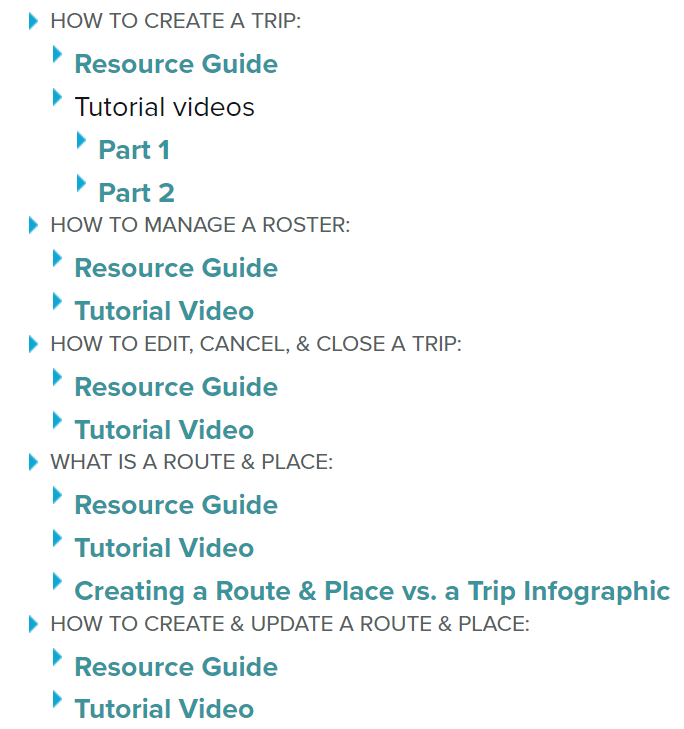